Mirroring
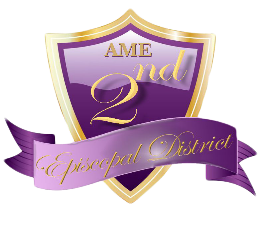 Implementing the Process in Your Local Church
Why Mirroring
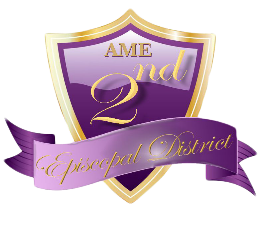 What Mirroring Does?
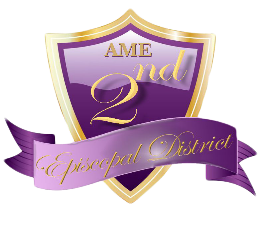 Pastor’s Role
Become knowledgeable about the mirroring process, (rationale, questions, progression, outcomes, next steps)

Prayerfully appoint a member and/or committee responsible for facilitating the discussion, organizing, compiling and summarizing the results of the mirroring dialogue
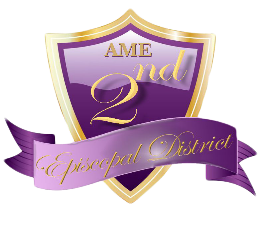 Pastor’s Role
Encourage as many members as possible to become involved in the discussion including all clergy and laity across generations

Share the mirroring responses and findings after the dialogue. Give a summary of the information/comments and data collected
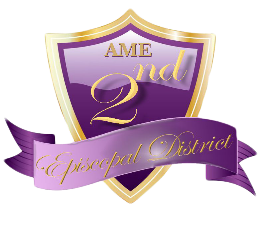 Pastor’s Role
In collaboration with the committee describe the path forward based upon the conclusions—include strengths, challenges and areas of growth

Pray throughout the mirroring process
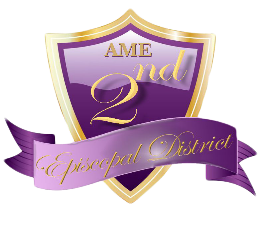 Lay Member’s Role
Become familiar with mirroring categories:
Evangelism
Accessions
Spiritual Growth
Financial/Stewardship
Past/Present/Future
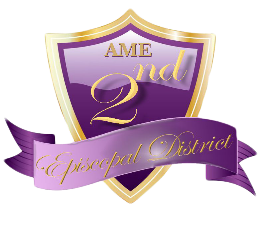 Lay Member’s Role
Facilitate dialogue using the questions as a guide
Not a questions and answer format (do not need to respond to every question)
Questions provide avenues for further explorations and member input
Open to all viewpoints and intuitions
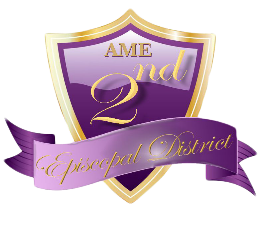 Lay Member’s Role
Conduct dialogue sessions to obtain members’ perspectives, insights, commentary, and opinions

Assigned recorders to capture all responses provided by the members
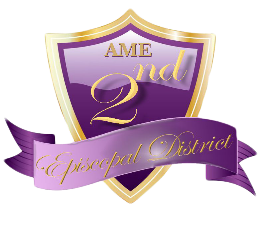 Lay Member’s Role
Note strengths and how to build upon these

Based on identified needs develop strategies to promote growth and expansion to ensure church’s viability

Provide a written report that represents fully member observations and points
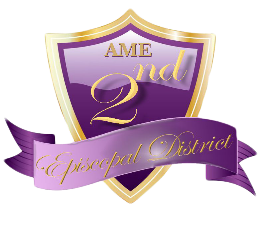 Lay Member’s Role
The Written Report: 
Format (use template - insert answers based upon categories not questions)

Provide a rating based upon members’ consensus using the matrix provided
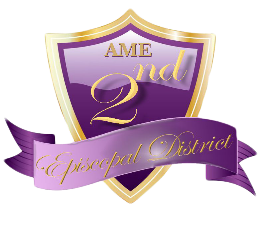 Lay Member’s Role
Based on responses develop strategies to promote growth and expansion to ensure church’s viability
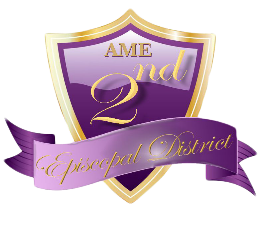 Conference Lay President’s Role
Provide demographic information sheets to the Presiding Elders and copies to local churches as needed

Answer questions and provide technical assistance
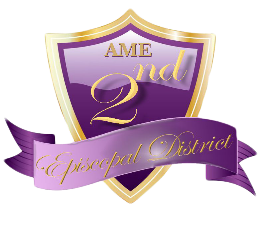 Conference Lay President’s Role
Gather final reports from local churches to have them complied into one document
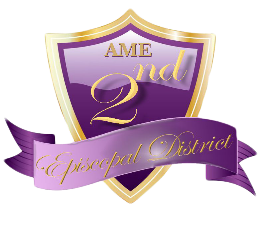 Everyone’s Role
Follow Paul’s direction to promote maximum participation in the discussions:
“speak the truth in love. So that through mirroring we will grow to become in every respect the mature body of him who is the head, that is, Christ.” (Ephesians 4:15b NIV)
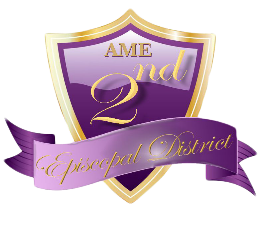 Everyone’s Role
Listen
Dialogue characteristics:
Helpful
Objective 
Encouraging
Polite
Open
Gracious 
Candid
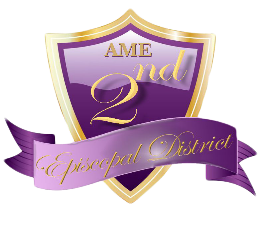 Resource
Zip code information websites
https://www.cdxtech.com/tools/demographicdata/ 
http://geometrx.com/free-demos-by-zip/

Sample matrix and report available on eLearning – http://www.ame2.com
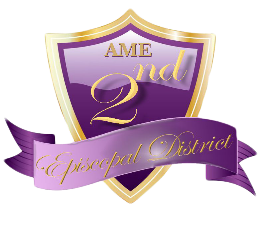